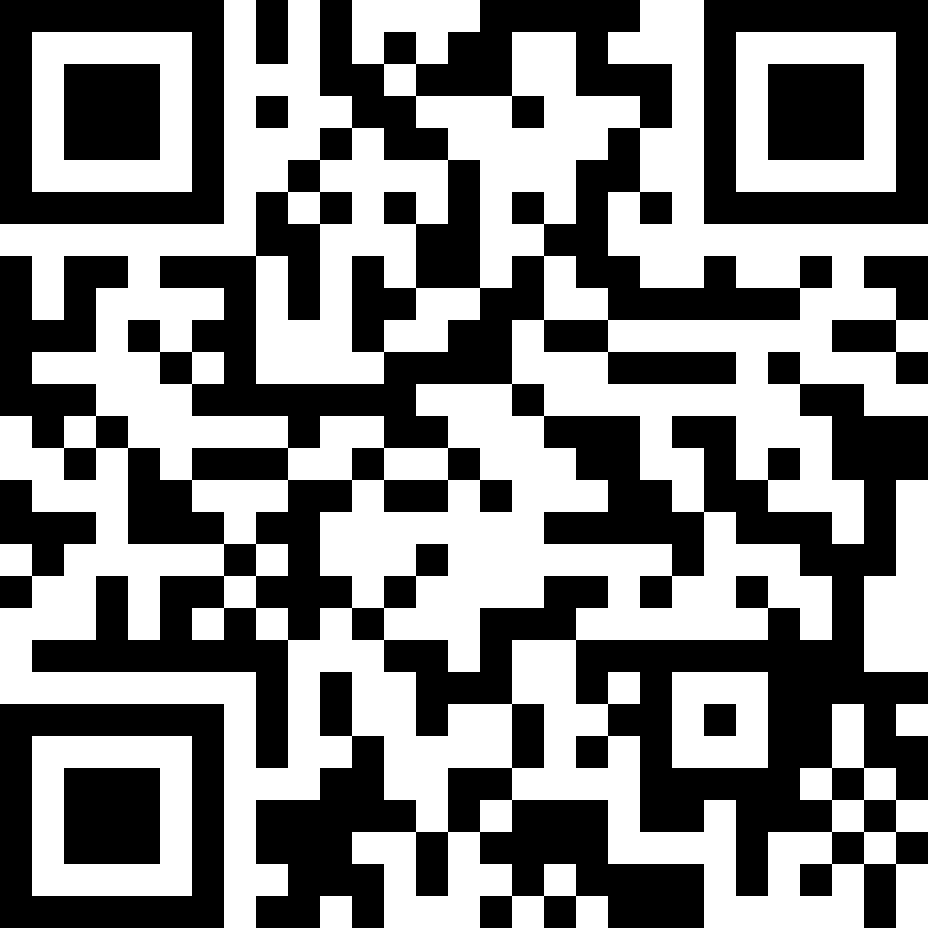 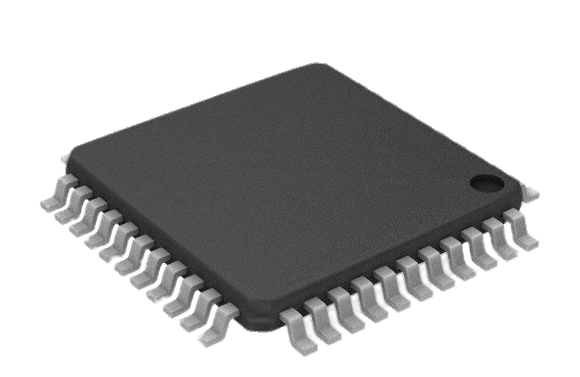 Digital ASIC DesignIndustry Panel Presentation
[1]
Gregory Ling
Will Galles
Jake Hafele
Cade Breeding
Class: CPR E 492
Group: sddec23-06
Client/Advisor: Dr. Duwe
Website: http://sddec23-06.sd.ece.iastate.edu/
[Speaker Notes: Web link in chat]
Introduction
Problem Statement
Solution
Requirements
Users
Market Survey
Gregory Ling
Introduction
Problem Statement
The ability to create a custom digital ASIC (Application Specific Integrated Circuit) is often locked behind high barriers to entry and traditionally restricted to teams of industry professionals.
p. 16
[Speaker Notes: PAGE NUMBERS, 

eFabless has provided a free fabrication option named OpenMPW with the requirement that all submissions be open-source, and we will test their manufacturing process and determine its limits. What we  learn will be passed down to future users who will use our design as a reference in creating their own for research or other learning tasks.]
Introduction
[2]
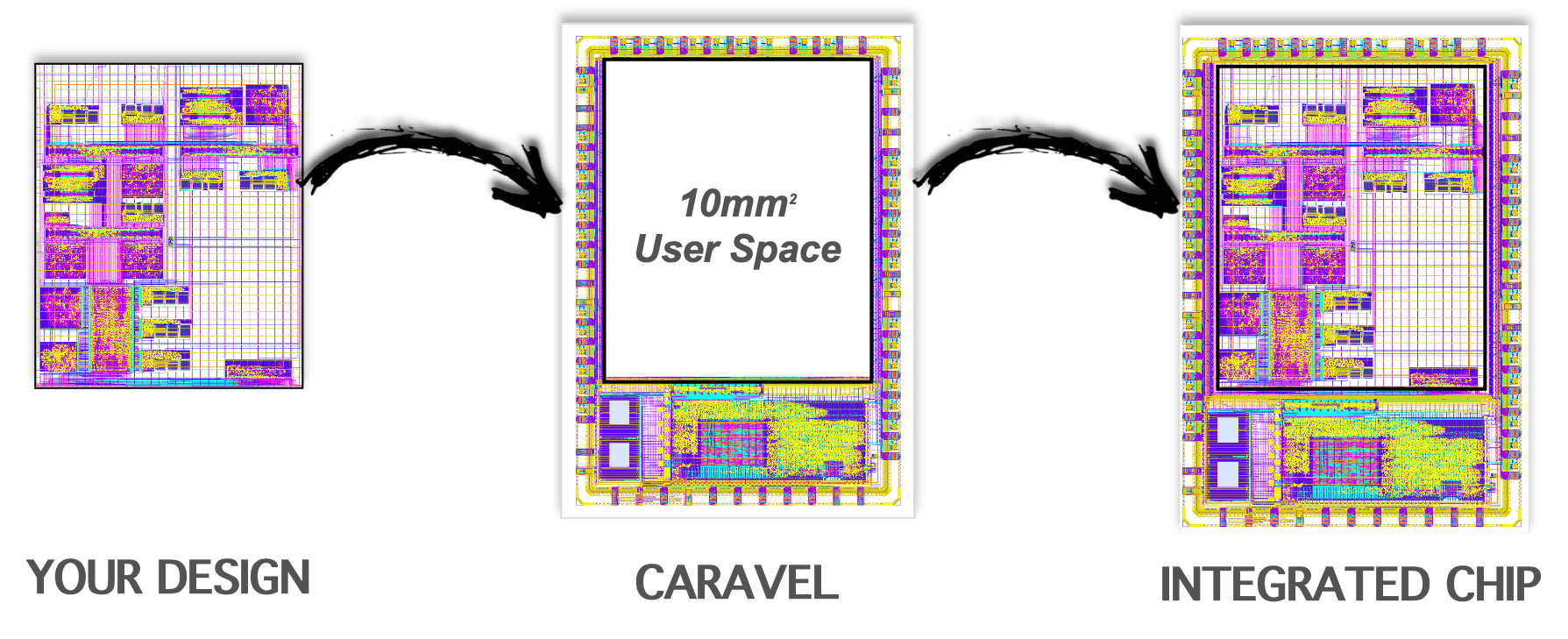 OpenMPW
Multi-Project Wafer

Skywater 130nm PDK

OpenROAD
Yosys
Klayout
Magic
XSchem
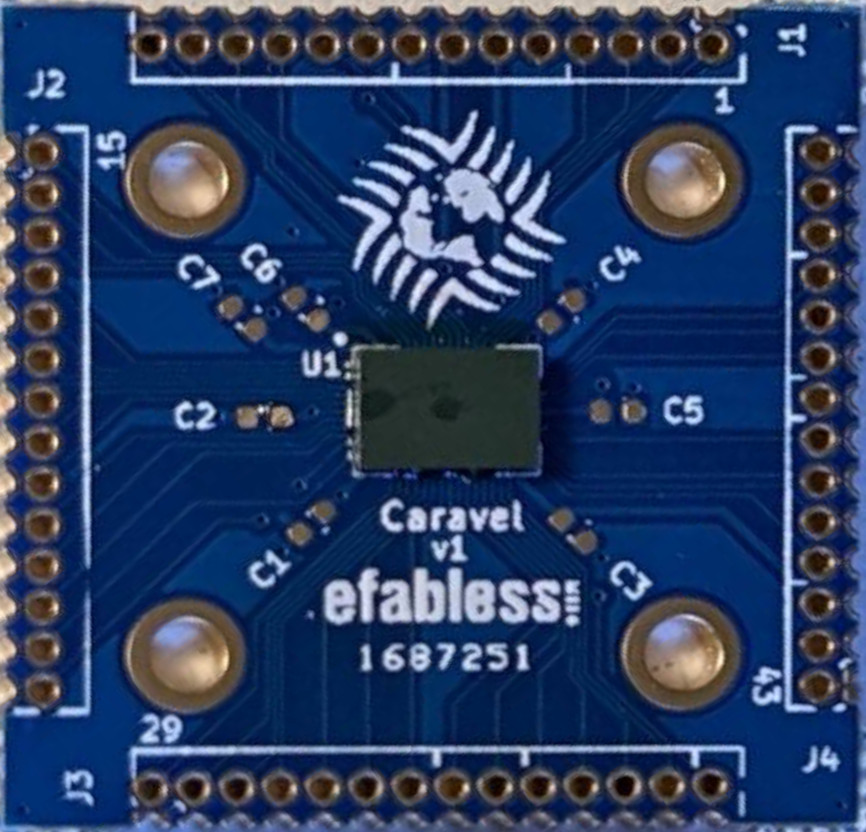 [3]
p. 16-18
[Speaker Notes: Emphasize lack of institutional knowledge at ISU in transition


eFabless has provided a free fabrication option named OpenMPW with the requirement that all submissions be open-source, and we will test their manufacturing process and determine its limits. What we  learn will be passed down to future users who will use our design as a reference in creating their own for research or other learning tasks. 

10 mm2 user area
SkyWater 130 nm fabrication process
Verilog
Open-source repository]
Introduction
Goals
Explore
Modular design to test different limits of the fabrication process


Learn
Expand the knowledge base of open-source fabrication at ISU


Bring-Up Plan
Create a plan for a future group to bring-up our fabricated design
p. 16
Introduction
Users
Our Team
Research
Groups
Future Teams
Open Source
Community
p. 19
Introduction
Market Survey and Cost Estimate
Production Run
~$1M for full ASIC

Multi-Project Wafer
OpenMPW – eFabless, open-source, funded by Google
ChipIgnite – eFabless, paid ($9,750/project, 10mm2, 4-5 months)
Muse Semiconductor – TSMC, paid ($1,250/mm2, 42 days)

Our Cost
All design tools are open source
Only real cost of the project is our time
p. 20
[Speaker Notes: Muse lacks tool support]
Design
Design Requirements
Top Level Design
Module Descriptions
Will Galles
Design
Technical Design Requirements
Create a modular design that would allow for a wide array of operations to take place

Create a redundant system that would still be able to operate if there was a manufacturing failure

Explore new technologies and processes that had not been explored by previous teams
p. 16-18
[Speaker Notes: Explain that these are very high level point directly to page number assessing them

Open MPW have their own set of submission requirements mention here and explain later]
Design
Wishbone Test Module
Purpose
Test on chip communication buses
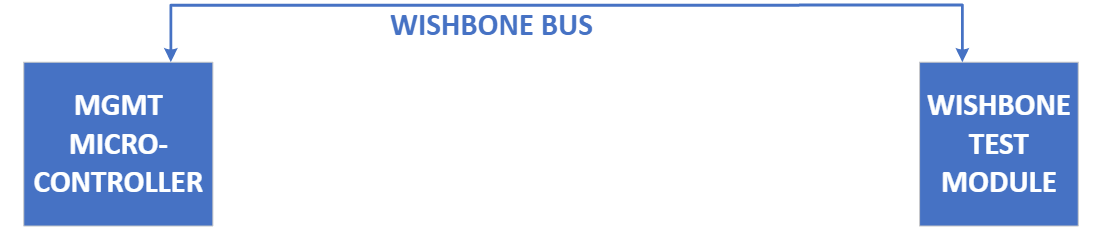 p. 85
[Speaker Notes: The first module in our design is the wishbone test module. It is a module that was created to test the functionality of our primary data in the chip the wishbone bus. As shown here the wishbone bus provides a data bus connection between the test module and the onboard management microcontroller. The module provides this functionality by providing a location where wishbone messages can be reliably written and read from. 

The primary purpose for this module is to solidify how to implement and use the wishbone bus.

Wishbone Test

Counter increments every cycle
Read and write via Wishbone bus or backdoor SPI to verify functionality of communication paths

Revealed a bug in the provided management wrapper]
Design
DSP Accelerator Module
Purpose
Utilize OpenRAM generated SRAM
Implement a more complex design
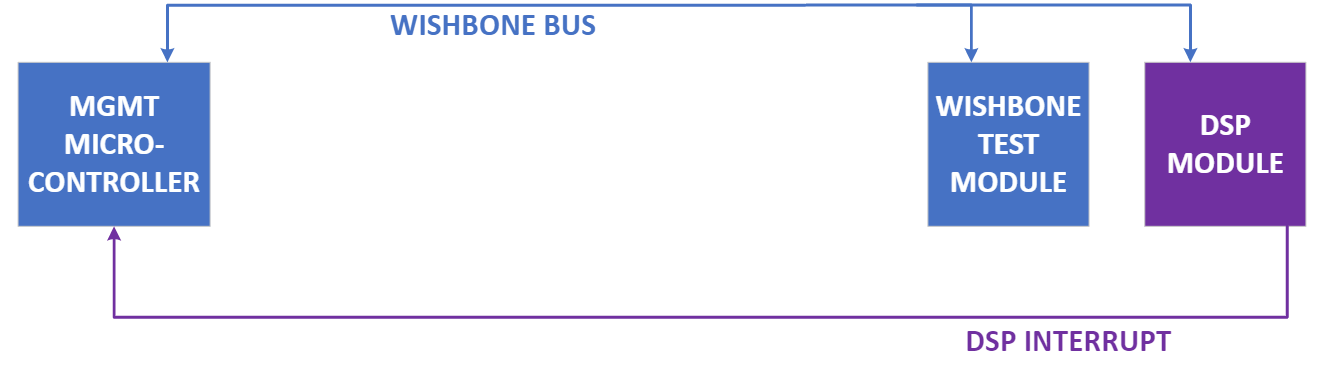 pp. 81-83
[Speaker Notes: The next module in our design is the Digital Signal Processing accelerator. This module was created to act as a convolutional accelerator for a real time Road Noise Suppression Application. The module is connected to the wishbone bus same as the previous test module. It uses this connection to take in data to store in its integrated memory to be used in the convolution. It also contains a MAC unit that preforms actual convolution and generates the final output. From there the DSP module uses its interrupt connection to the management micro controller to let it know that it has completed the convolution. 

In our design analysis we determined that in order to meet the 8kHz sampling rate needed for human voice we would need a clock speed of 8.2 MHz to be able to run in real time.

The main purpose of this module to expand our knowledge of implementing and using the OpenRam generated sram.

Talk about DSP Metrics

DSP 
Implements a Convolution accelerator
Data bus connections to wishbone and spi bus to load in data
Interfaces with the two memories that store weights and data values
Mac unit to perform the convolution]
Design
Backdoor SPI Module
Purpose
Backup data bus in case of failure
Test crossing clock domains
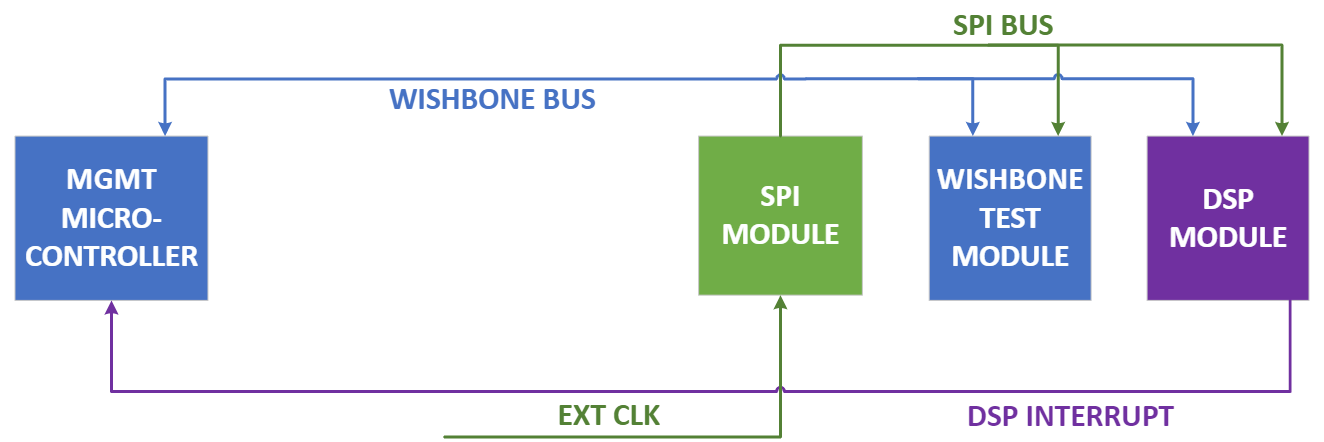 pp. 80-81
[Speaker Notes: The third module in our design is the Backdoor SPI module. This module creates an external SPI connection using the IO ports on the chip. It provides a secondary communication bus in the case that the wishbone bus fails. The module is designed to transfer data across clock domains and synchronize to the internal clock. The internal SPI bus that this module provides has connections to both the wishbone test and DSP modules.

The main purpose of this module was to create a backup data bus within the chip and to test bringing in external data across clock domains.

BackDoor SPI
External SPI interface through IO ports
Extra communication bus if wishbone bus fails
Communicates with wishbone test and DSP accelerator
Handles clock synchronization between SPI Master and Wishbone clocks
Uses 2 DFF's for control signals as buffer]
Design
Clock Module
Purpose
Test multiple clock domains
Backup clock in case of failure
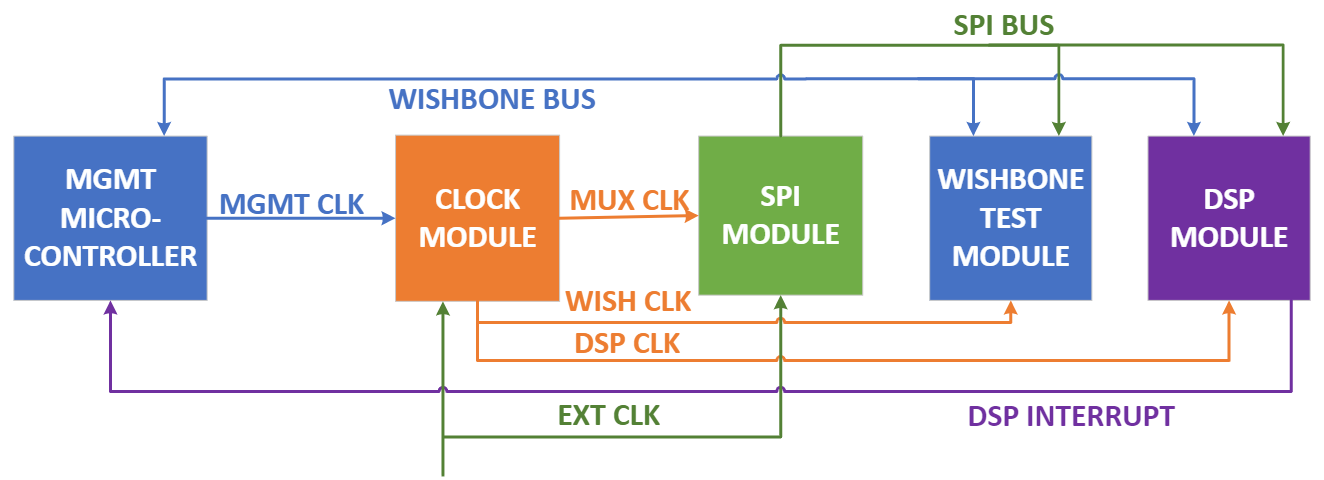 p. 83-84
[Speaker Notes: The next module in our design is our Clock module. It is responsible for managing the clock signal running the functional modules in our design. The module implements a clock mux that allows for the internal clock to switch between the management clock provided by the management microcontroller and an external clock brought in by the IO pins. The module also implements clock gating that can be used to turn of individual modules. 

The main purpose of this module was to test multiple clocks originating from within and outside the chip along with clock gating individual modules. 


Clock Multiplexer

Gating to enable/disable the clock to the user project

Multiplexing to switch between the provided internal clock and an external clock for each clocked module]
Design
Standard Cell & Custom Cell
Purpose
Verify base PDK functionality
Perform manual digital layout
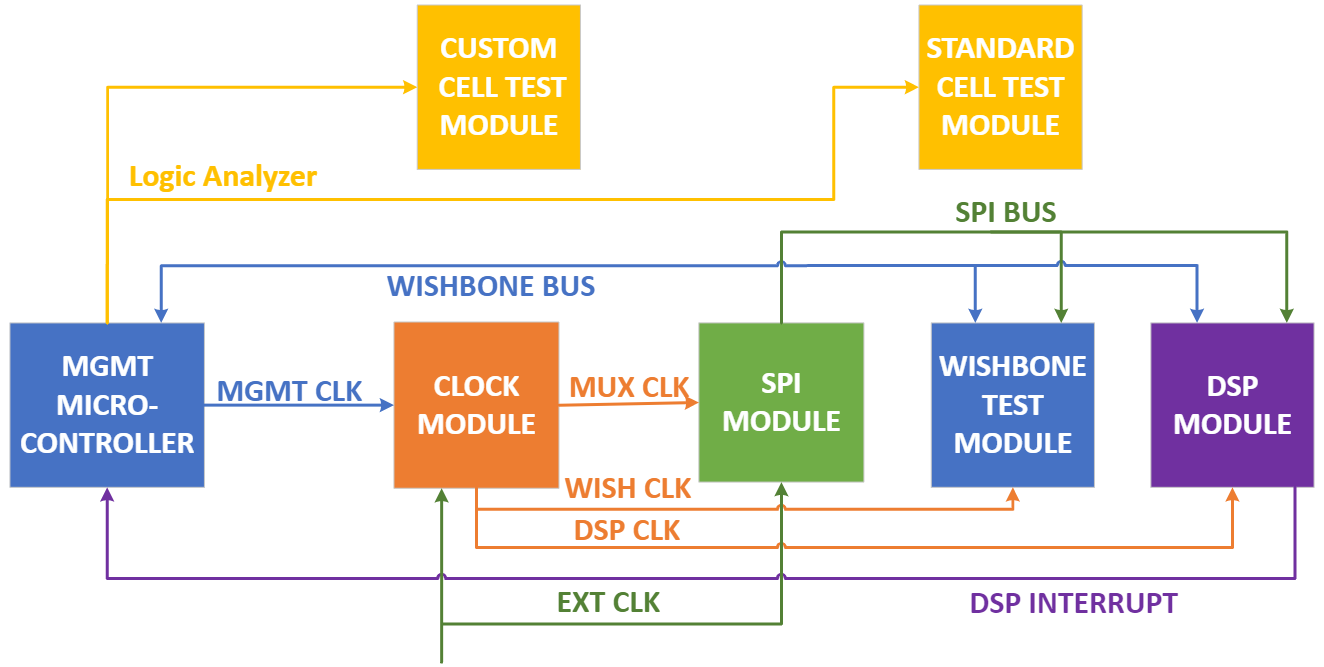 p. 84
[Speaker Notes: The last two modules in our design are the Standard Cell Test and the Custom Cell test. The standard cell test is just an implementation of a singe cell from the Skywater PDK. It provides a basic test of the PDK’s standard cells’ functionality. The custom cell test is a manually created implementation of a NAND gate. It was created by hand using XSchem and Magic to layout and design the individual metal layers. 

The main purpose of these modules are to verify the functionality of the Skywater PDK and to design and implement a custom digital cell.


Standard Cell
Simple AND gate from the standard cell library to provide a baseline test

Custom Cell
NAND gate created manually in XSchem and Magic to try creating a fully custom cell]
Test Overview
Platforms Used
Test Plan
Jake Hafele
[Speaker Notes: Platforms Used
Test Plan
Testing Thus Far]
Test Overview
Platforms Used
OpenROAD
RTL synthesis through GDS Layout

Magic
Custom cell layout

KLayout
Layout viewer

GTKWave
Waveform viewer
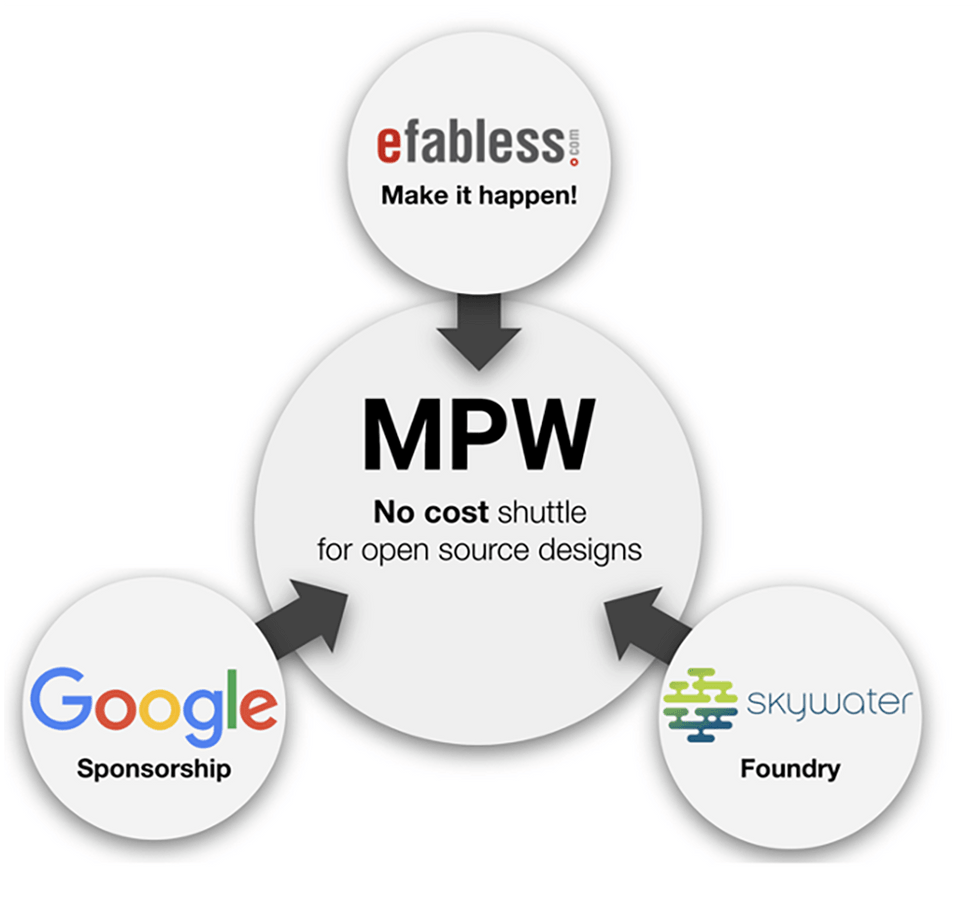 [4]
p. 25-56
[Speaker Notes: As gregory mentioned before, there are no financial costs for our project. 

Open Source Tools:
OpenROAD
Used for module hardening and system integration
Uses RTL design and SkyWater 130 nm Product Development Kit to generate GDSII netlist
Standard cell process for layout
Place and route
Magic
VLSI Layout tool
Used for custom cell layout
KLayout
Layout viewer from OpenROAD generation
GTKWave
View RTL and GL waveform outputs
Used for unit testing and system integration]
Test Overview
Test Plan
Unit/Regression Testing
Integration Testing
Interface Testing
C Firmware
Simulations
Gate Level  
Simulations
RTL Simulations
Acceptance Testing
Bring-Up Plan
Document Test Plan
Firmware Testing
MPW Precheck
SDF Simulations
pp. 36-39
[Speaker Notes: Signoff
Meet above 8MHz for DSP to meet real time constraints
SDF Simulations
 Can also point out precheck requirements - Unique design/README
XOR check between KLayout and Magic
DRC check]
Implementation
Behavioral RTL
Custom Cells
SRAM
Jake Hafele
Implementation
Overview
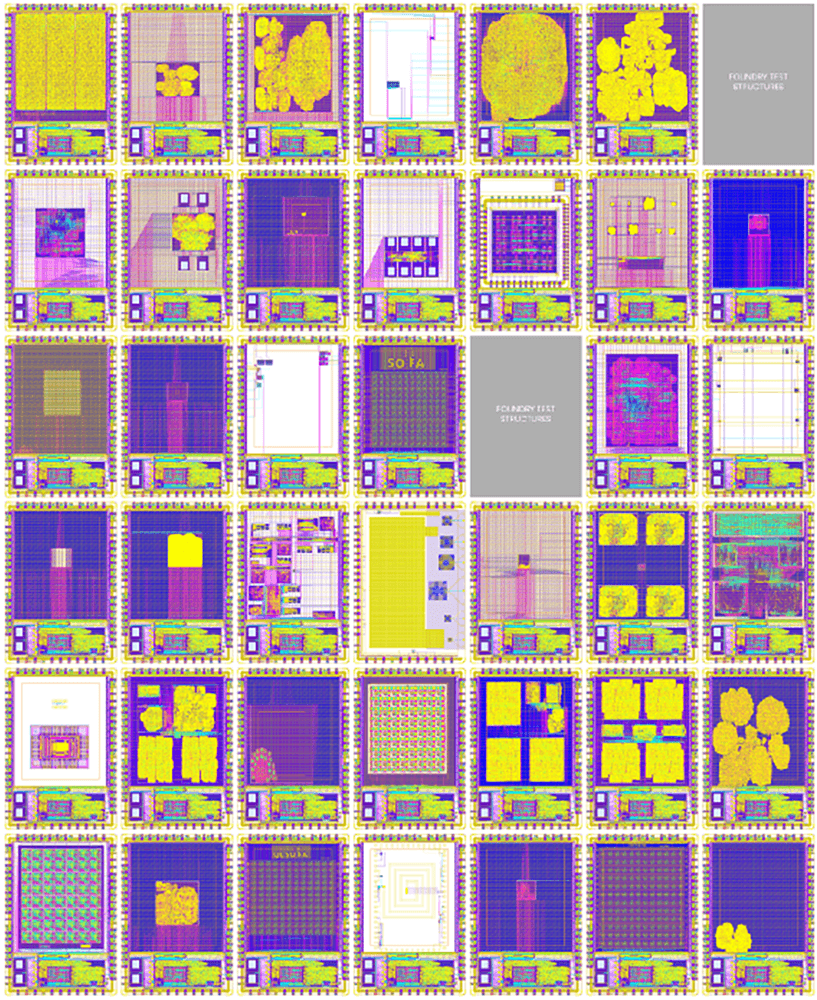 [4]
What is hardening?
Provides compilation, synthesis, place and route, and signoff all in one package
Generates hardened macros for submodules AND hardened top-level design

Different implementation techniques
Behavioral Verilog
Custom Cell
SRAM
pp. 40-45
[Speaker Notes: TODO: incorporate this into one slide describing normal costs and why this being free is good for groups like ourselves?

Will 

The efbaless open MPW shuttle program is funded by google. Thie means that there is no cost for us to participate in the program. We are able to submit our project without an submission cost. We will eventually get back a handful  of our chips back for free after like a year.  

There is also no cost associated with the tools as the whole project is meant to be open source. This means that the tools are supported by members of the open source community and are free to us

For now we are using a gitlab instance that was offered to us by the department but one prerequisite for submission is that we host our project in a public repo on github

With every major part of the project having no cost associated with it the only real cost being our time investment into the project]
Implementation
Behavioral RTL
Define functionality of modules using Verilog
"Common Case" for most designs
Can be utilized for full design process

Used for:
Standard Cell Test
Backdoor SPI
Wishbone Bus Test
DSP Accelerator
Custom Cell (functional verification only)
Clock MUX (functional verification only)
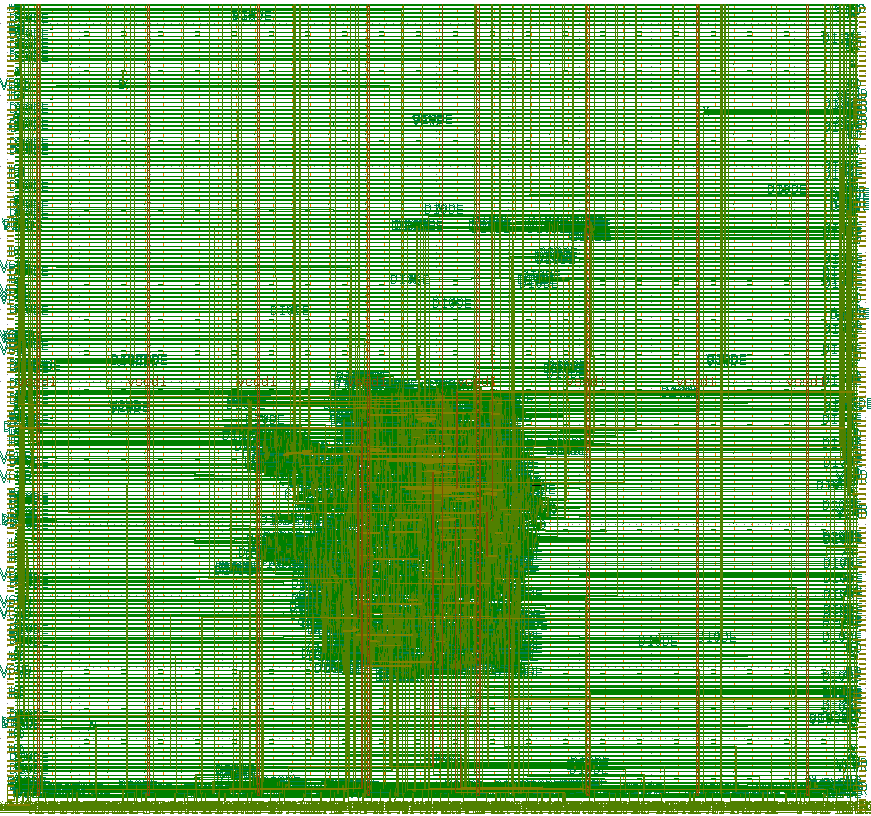 pp. 40-43
Implementation
Custom Cell
Create custom cell for use in parallel with SkyWater 130nm PDK
Utilize open-source tools and new process for team and users

Used for:
Custom Cell (GL verification, hardening)

Unique Process:
Magic
XSchem
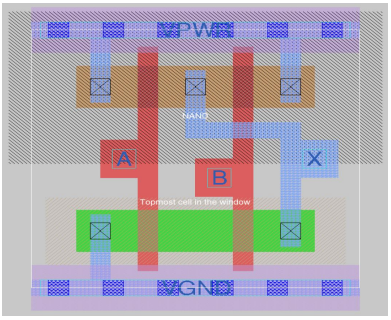 pp. 40-41
Implementation
SRAM
Utilizes OpenRAM project for SkyWater 130nm fabrication process

Requirement:
Had to be placed in top level wrapper

Used for:
DSP Accelerator (GL verification, hardening)

Unique Process:
OpenRAM
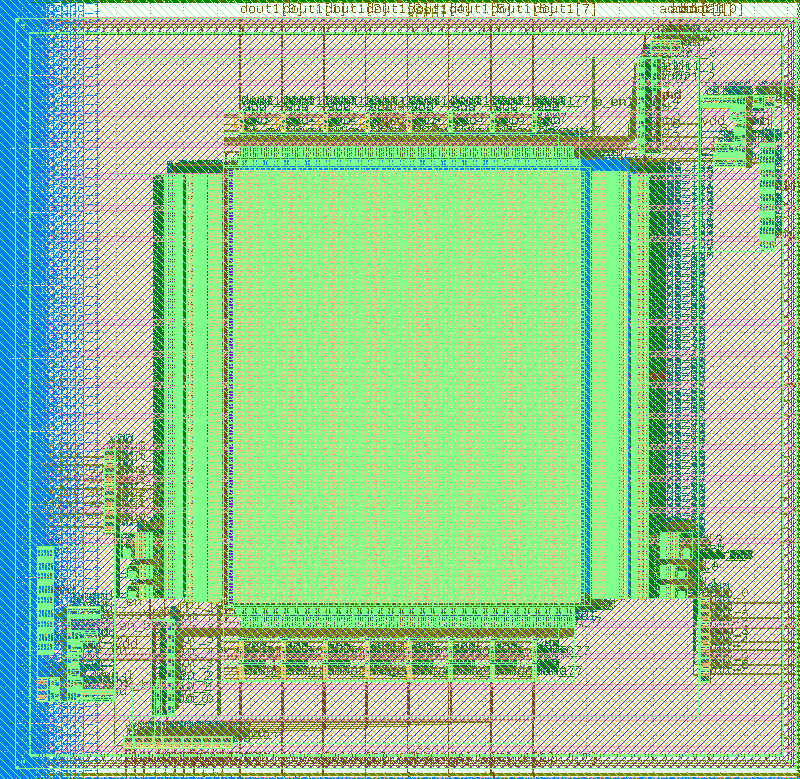 pp. 42-43
[Speaker Notes: Will 

The efbaless open MPW shuttle program is funded by google. Thie means that there is no cost for us to participate in the program. We are able to submit our project without an submission cost. We will eventually get back a handful  of our chips back for free after like a year.  

There is also no cost associated with the tools as the whole project is meant to be open source. This means that the tools are supported by members of the open source community and are free to us

For now we are using a gitlab instance that was offered to us by the department but one prerequisite for submission is that we host our project in a public repo on github

With every major part of the project having no cost associated with it the only real cost being our time investment into the project]
Project Deliverables
Functional Design
Precheck Pass
Caravel User Guide
Bring-Up Plan
Cade Breeding
Project Deliverables
Deliverable 1 – Functional Design
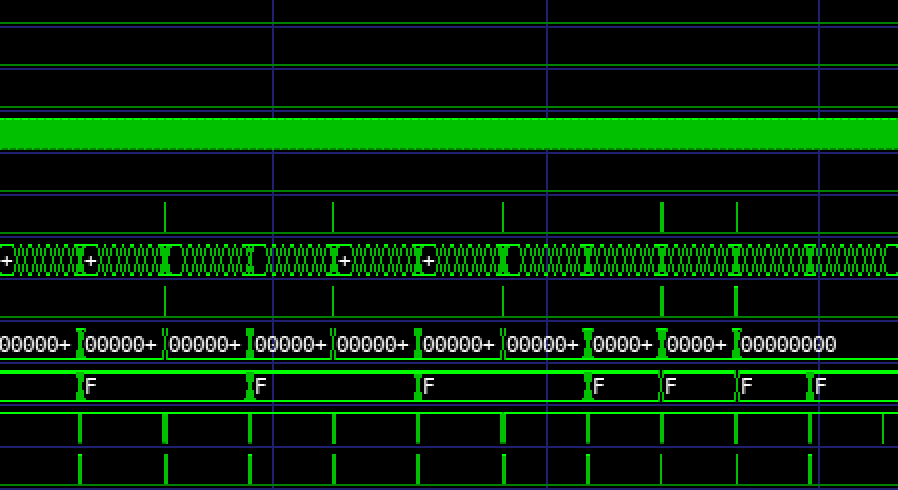 What was utilized?
Modular Verilog designs
Custom NAND cell
Pre-hardened blackbox designs

Validated submodule and top-level designs
RTL Verification
GL Verification
C Testing
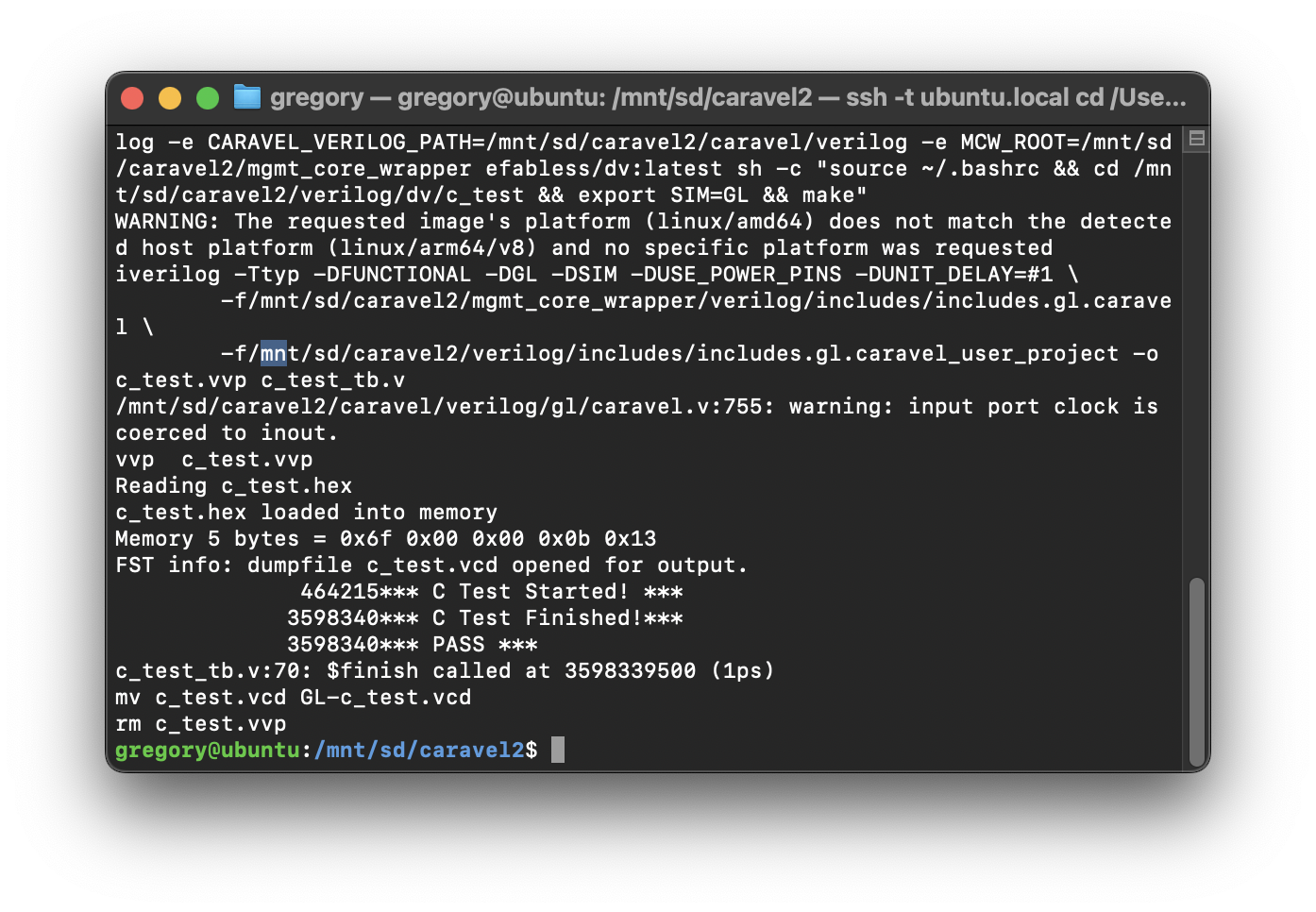 pp. 88 - 95
Project Deliverables
Deliverable 1 – Precheck Pass
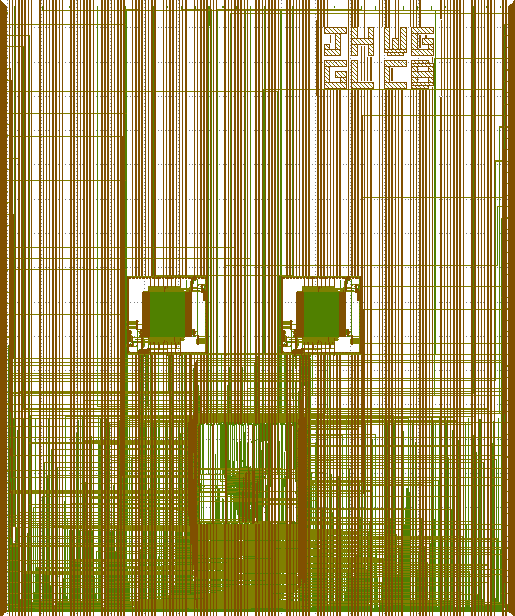 Client Request
Product passes the required precheck for MPW submission
Perform signoff with SDF simulations

Delivered Product
Precheck passes the required tests for submission

Contents of Product
Screenshots and code repository proving precheck pass
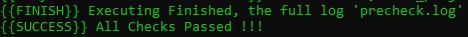 pp. 43 - 45
Project Deliverables
Deliverable 2 – Caravel User Guide
Client Request
Document implementation processes including behavioral RTL, custom cell, and SRAM
Document testing process for RTL, GL, SDF, and C testing

Delivered Product
Detailed instruction manual with referenced implementation and verification processes

Contents of Product
Appendix 8.4.1
pp. 53 - 70
[Speaker Notes: Expand Client Request

Looked at open soure projects and found that many were not properly implementing sram]
Project Deliverables
Deliverable 3 – Bring-Up Plan
Client Request
Plan that future groups can use to verify functionality of manufactured design

Delivered Product
Bring up plan that will comprehensively test our design to ensure viability

Contents of Product
C tests that can be run on the management soc to verify the device
Written plan with the startup procedure
pp. 71 - 75
Conclusion
Challenges
Future Work
Final Summary
Cade Breeding
Conclusion
Potential Risks Identified in Semester 1
No OpenMPW submission is available

DSP module cannot both fit in user area and run at real time – Success

Wishbone bus is unable to interact with user modules after fabrication

Fabrication error causes an individual module to fail
pp. 24-25
[Speaker Notes: We have identified some potential risks that could prevent our project from being a complete success

The first is that there may not be an Open MPW that is taking submissions around the time when we have completed the project.
We will mitigate this by ensuring that our project is completely ready for submission and can turned in either by a future team or by Dr. Duwe

The next risk that we identified was that the Voice Road Noise Isolation Module would not be able to fit in the user area and run in real time
We have tried to mitigate this risk by _______

We then identified a risk with the wishbone bus not being able to interact with the modules inside of the chip. 
We mitigated this risk by introducing the backdoor SPI module that would allow us to still communicate with the modules even if their was a failure with the wishbone bus

Lastly we have a risk of individual modules incurring a failure.
We have mitigated this risk by pursuing a modularized approach that will test many different functionalities of the process and the project can still gain valuable data without all of the modules functioning.]
Conclusion
Challenges
LVS problems during hardening
	
Updating the PDK version

Open-source tools come with their own challenges and behave differently then propriety tools.

Precheck DRC issues with the custom cell

SDF Simulations are extremely slow
Conclusion
Future Work
The next step is to submit to the MPW9 shuttle and receive our fabricated design

Future testing groups can utilize our Bring-Up Plan deliverable and module specifications to validate our fabricated design. 

Future senior design teams can utilize our Caravel User Guide deliverable to design more complex designs at a faster rate.
Conclusion
Final Summary
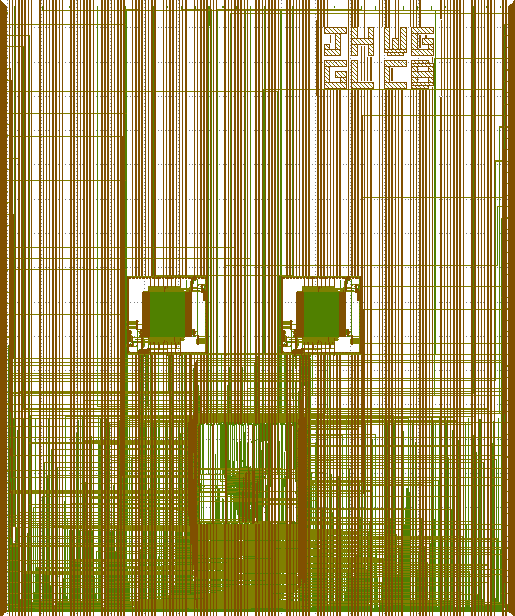 Design:
Functional requirements met
Precheck passed
Ready for MPW submission and fabrication

Knowledge:
Created bring up plan documentation
Create user guide documentation
Solved new and existing issues with design processes (Custom cell, SRAM)
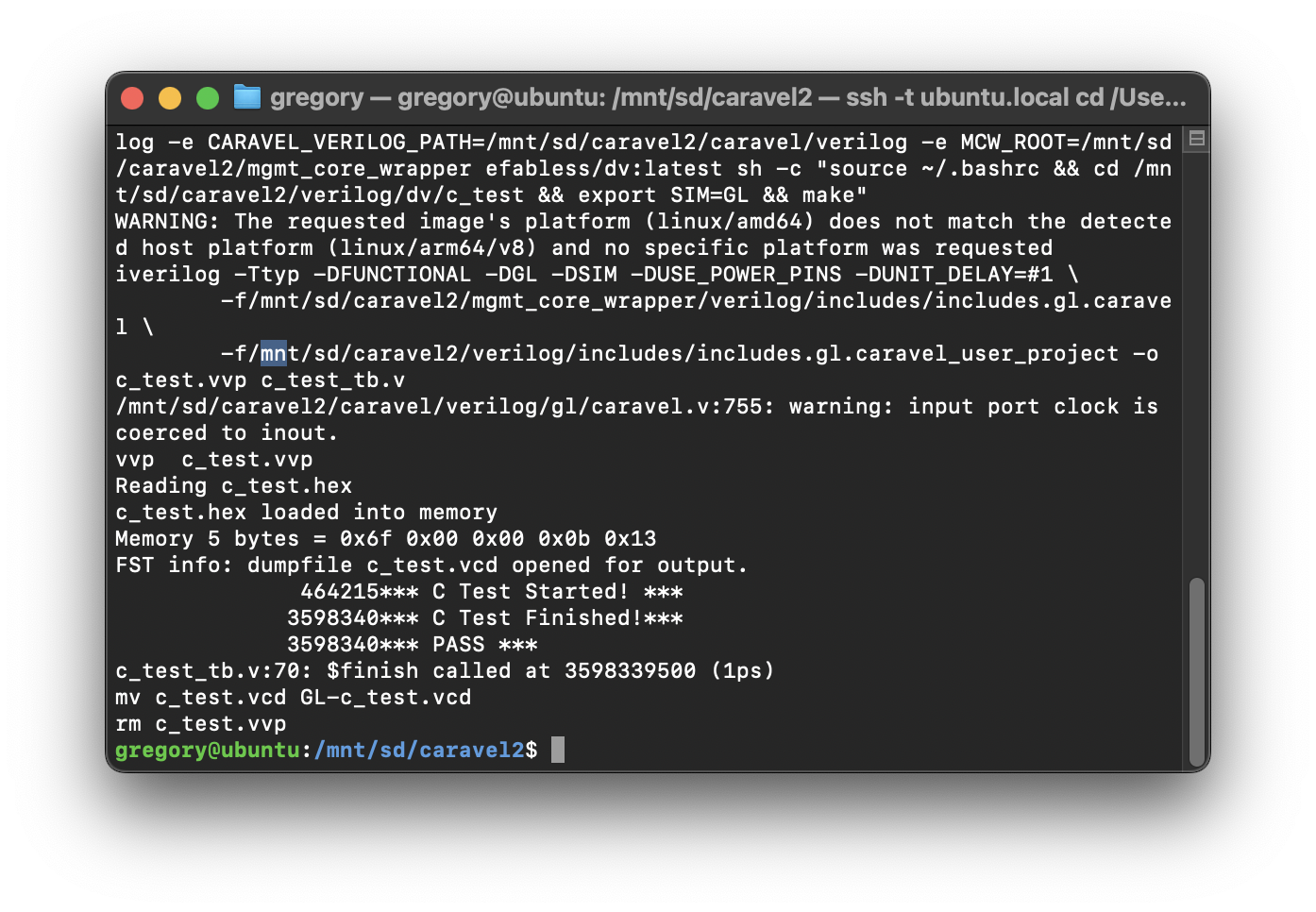 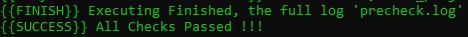 pp. 51
[Speaker Notes: ADD Villiger face and Preche]
Conclusion
References
[1] https://www.pngall.com/microcontroller-png/
[2] https://efabless.com/open_shuttle_program
[3] https://www.zerotoasiccourse.com/post/mpw1-bringup/
[4] https://efabless.com/open_shuttle_program
pp. 52
[Speaker Notes: TODO: update as necessary]
Questions?
Supplemental Material
Supplemental
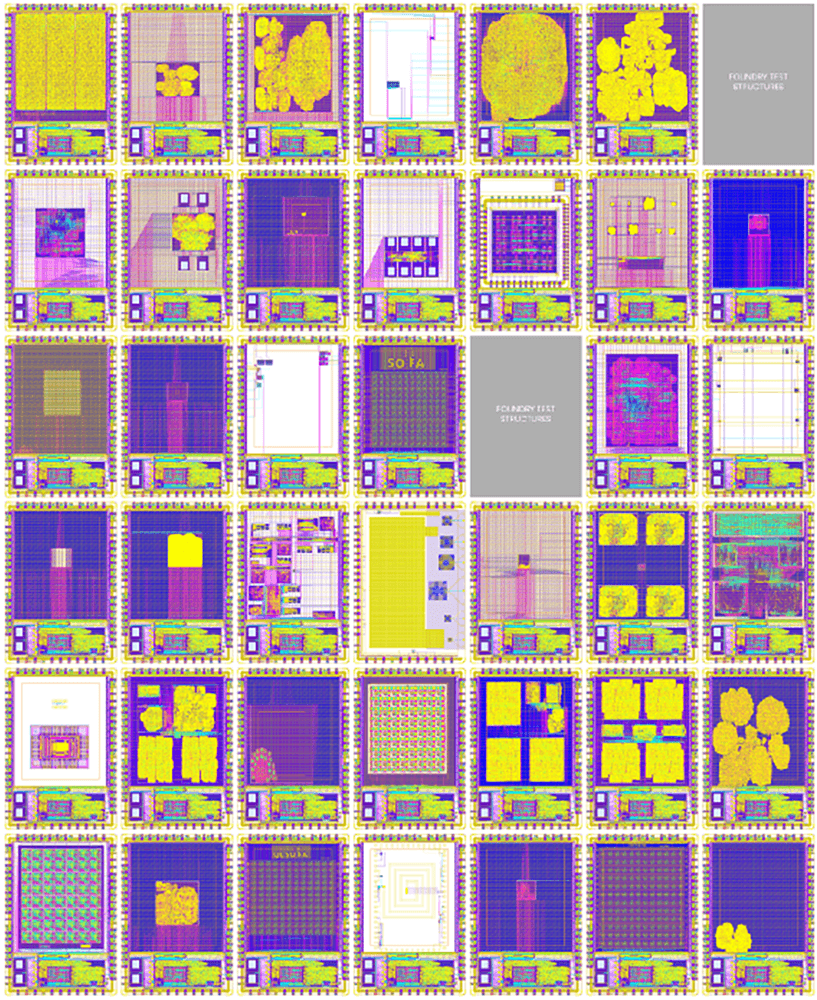 Constraints
[4]
eFabless
10 mm2 user area
SkyWater 130 nm fabrication process
Verilog
Specific folder structure
MPW Precheck
Open-source repository
pp. 16-19
Supplemental
Backdoor SPI Module
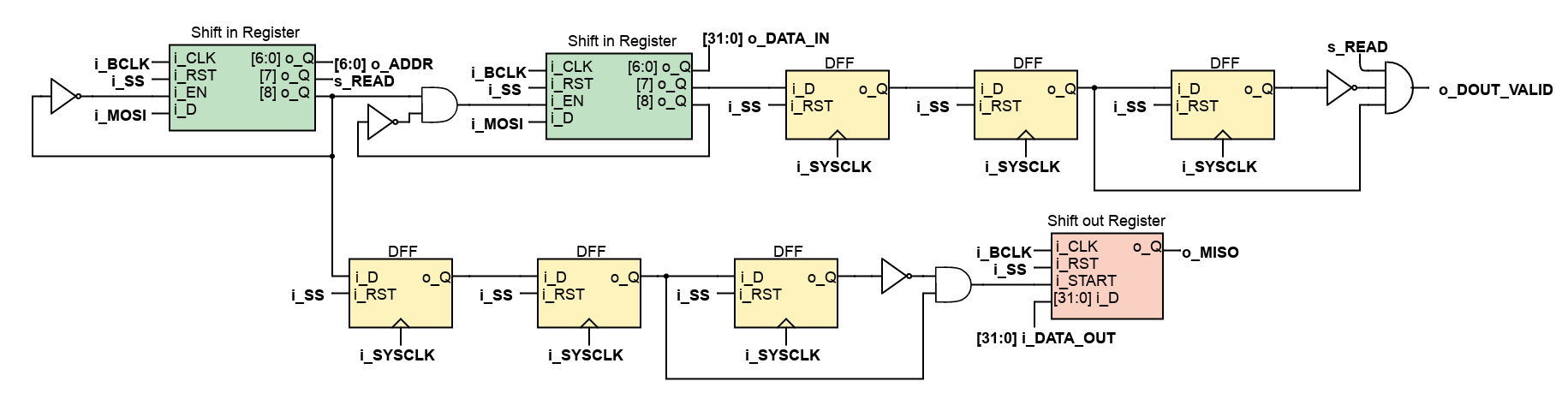 pp. 100
[Speaker Notes: The Backdoor SPI module is a custom external SPI interface to the internal modules that does not require the management microcontroller

It will allow direct communication with modules from outside of the chip  to ensure that we are able to externally communicate with the chip. 

One of the major design challenges is to clock domain crossing between the external clock domain and our system clock]
Supplemental
Voice Road Noise Isolation Accelerator Module (DSP)
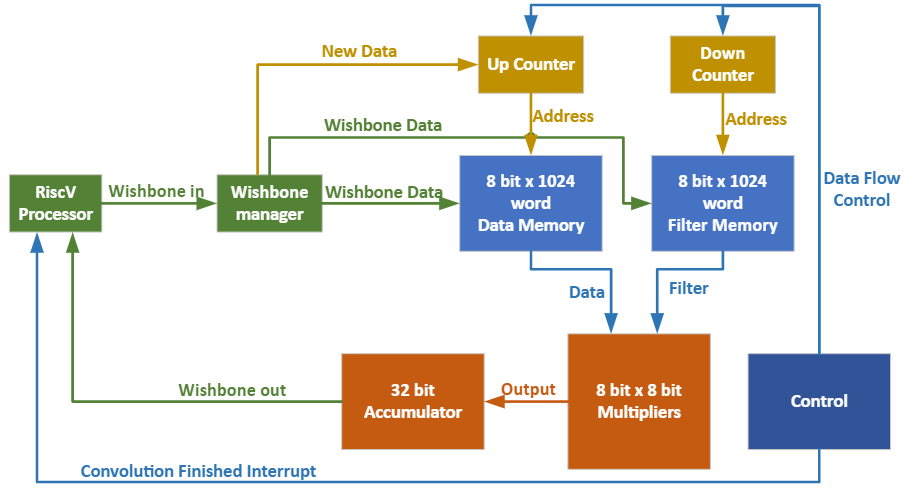 pp. 83
Supplemental
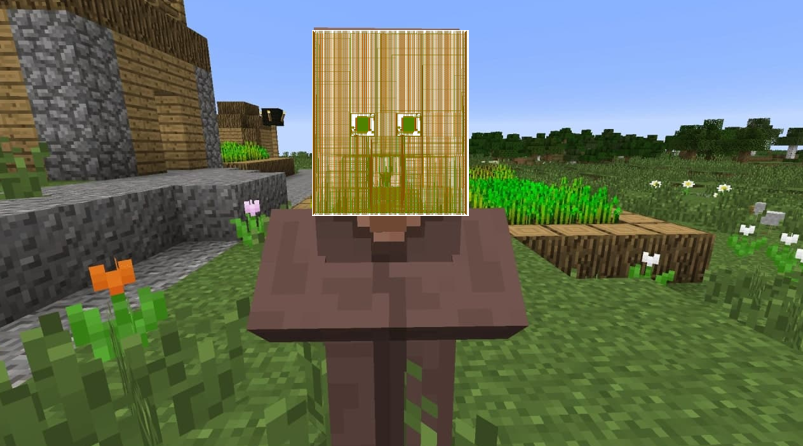 [Speaker Notes: TODO: verify correctness of diagram]
Supplemental
Does our design look like a Minecraft villager?
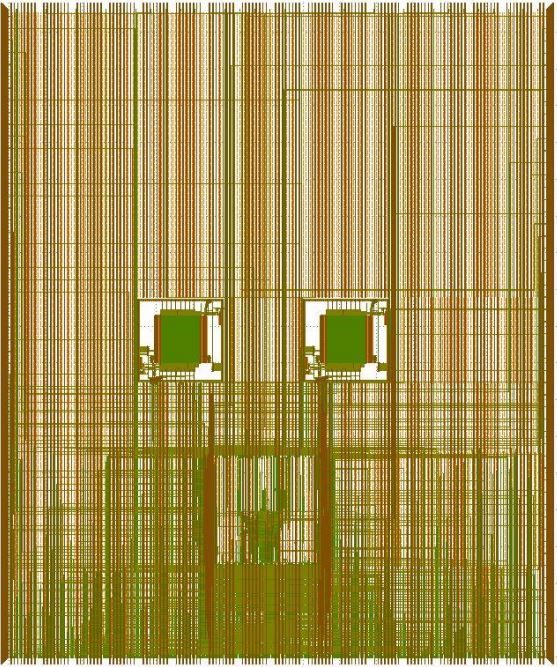 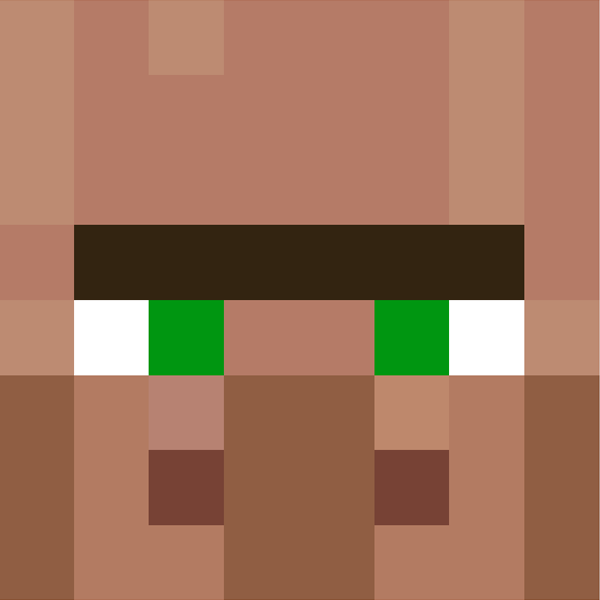 https://www.minecraft.net/en-us
[Speaker Notes: TODO: verify correctness of diagram]